Пост – время воздержания
Автор презентации: Иванова Анастасия
Фото: иерей Алексей Лопатин, Евгений Туманов, Александр Говоров
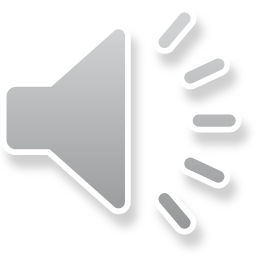 Для чего нужен пост?
Чтобы научиться
сдерживать гнев, терпеть обиды, прощать, тоже нужно постоянно тренироваться. 
Одно из таких упражнений для души - пост.
Чтобы владеть своим телом, спортсмен постоянно тренируется. 
Успех – результат долгих и частых тренировок
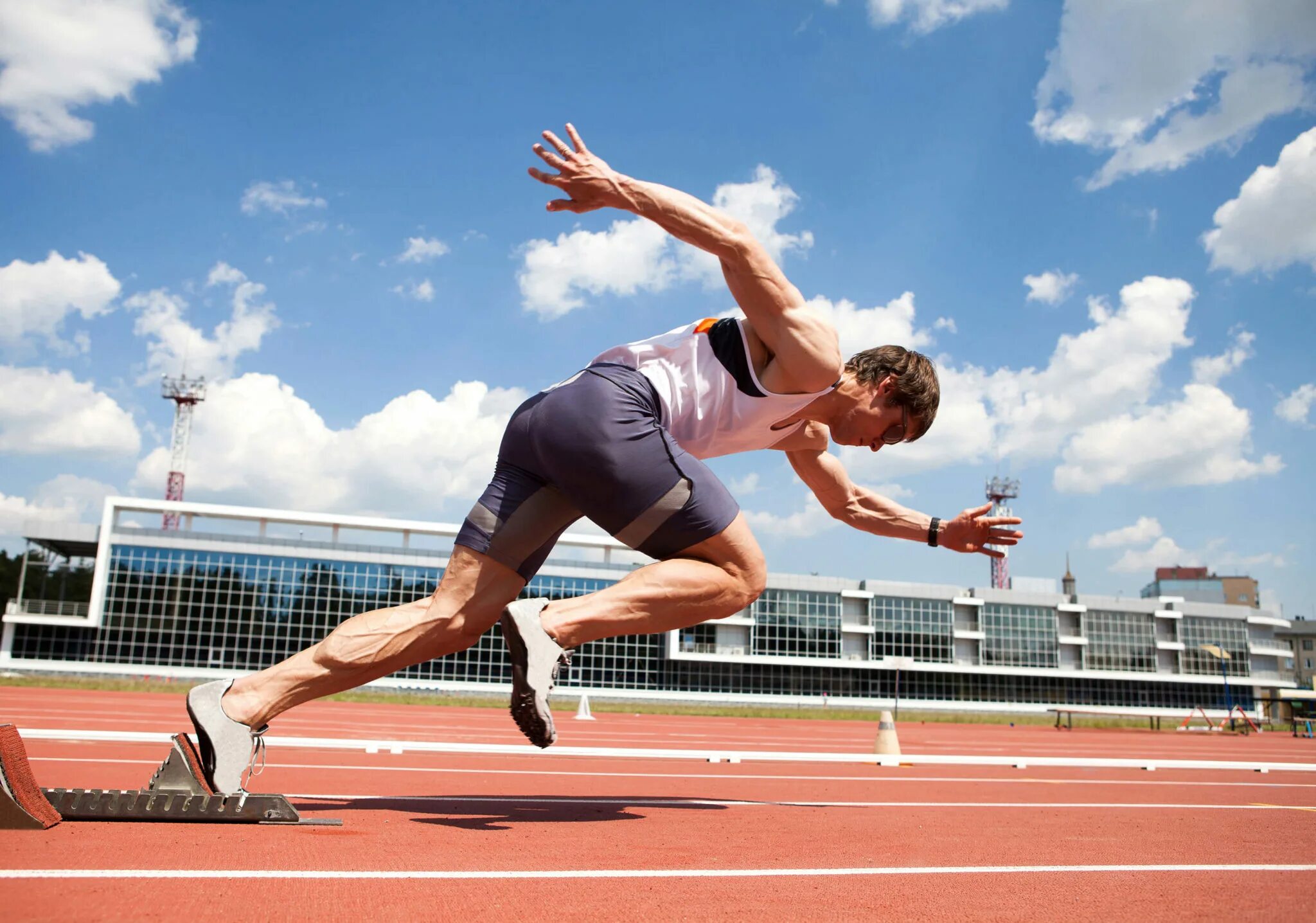 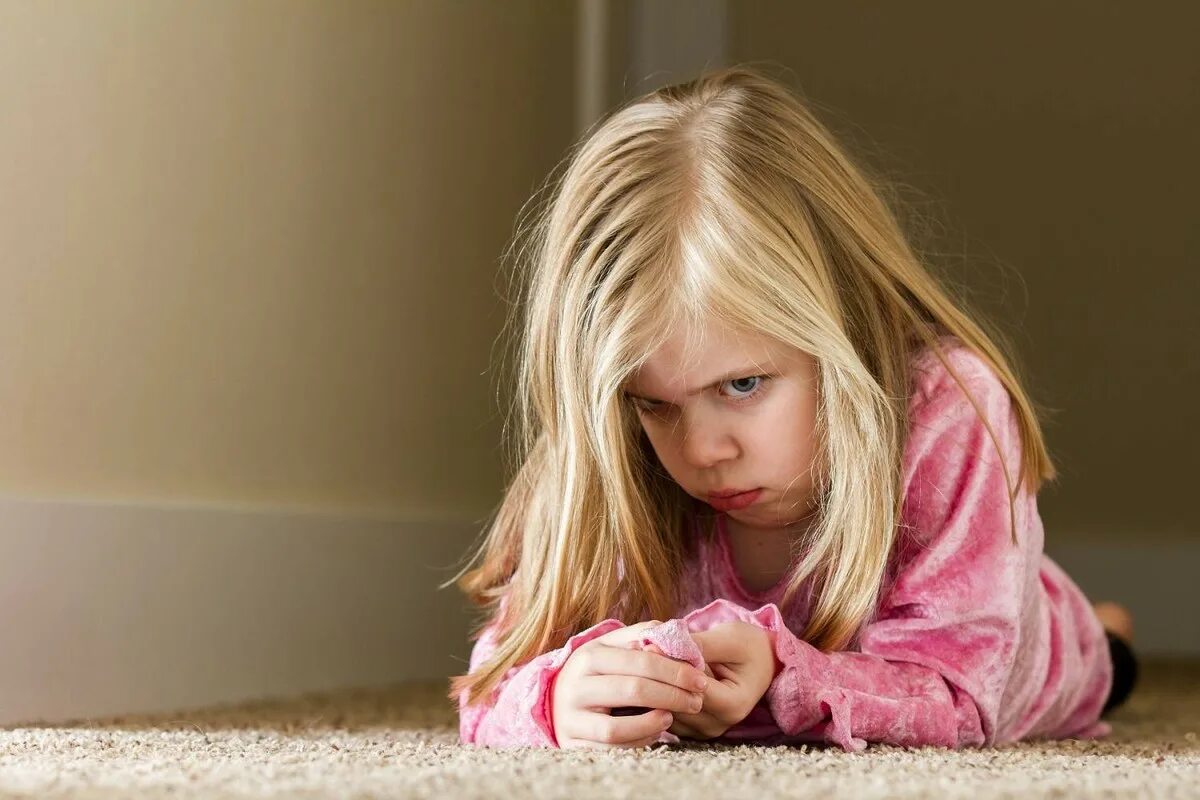 Пост – это время, когда…
человек ограничивает себя в пище либо вообще ничего не ест и не пьет

воздерживается от удовольствий

старается делать добрые дела

время для покаяния
Пост учит нас говорить «нет»
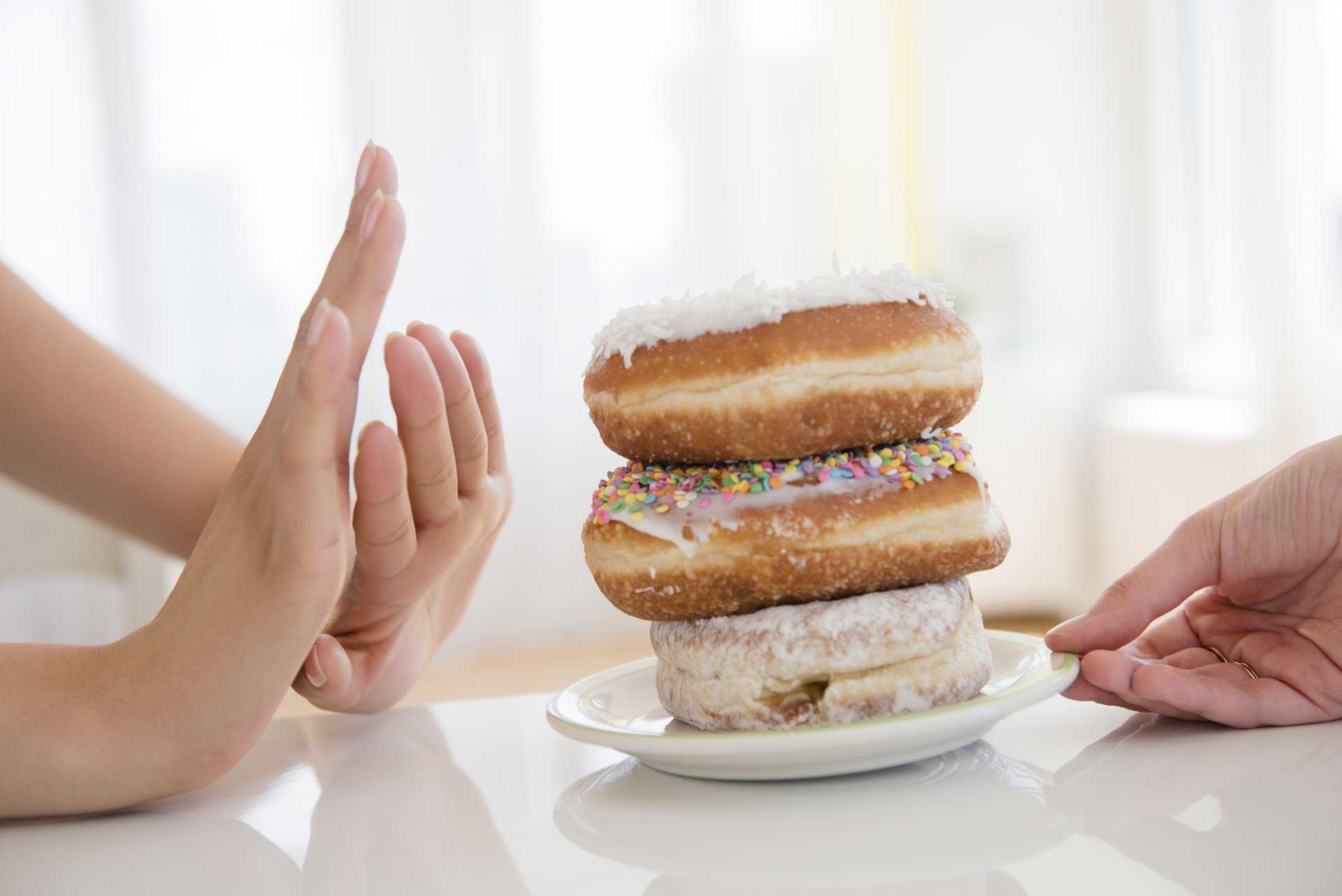 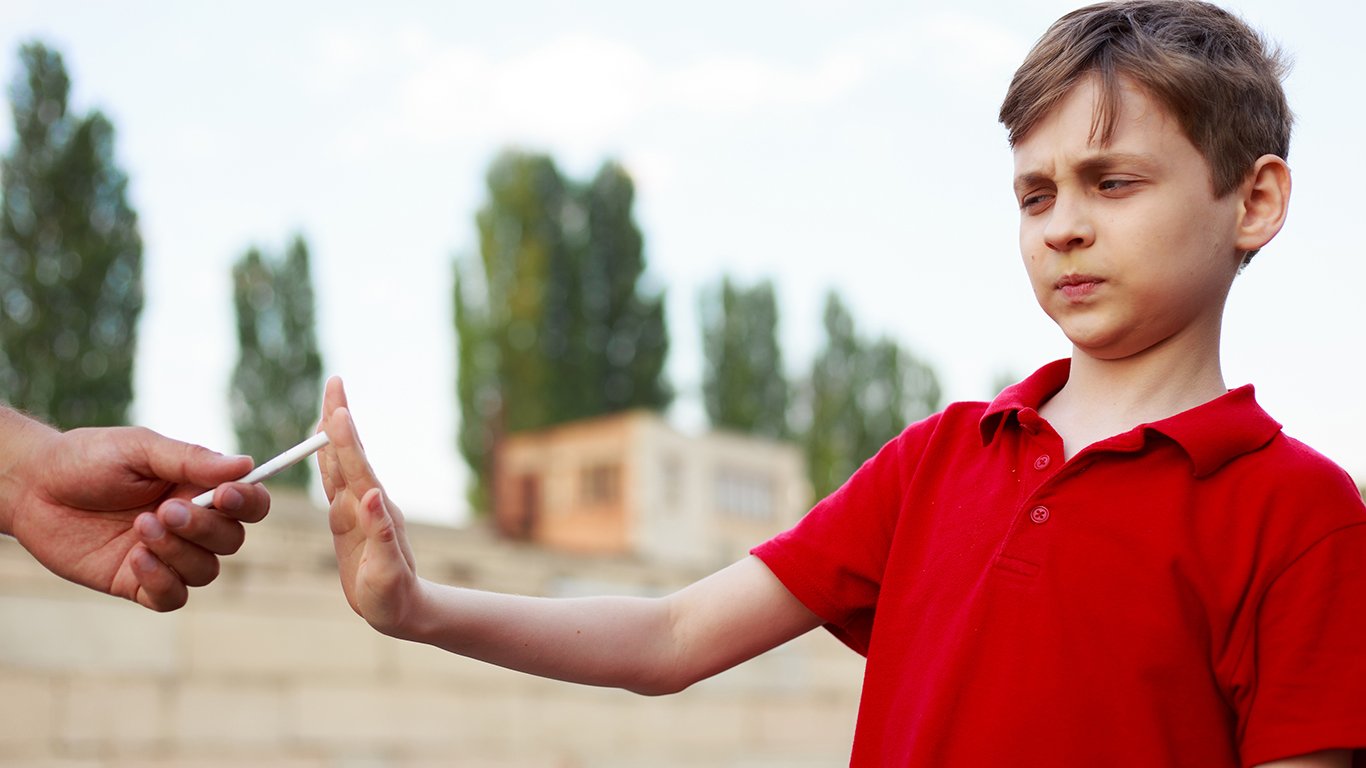 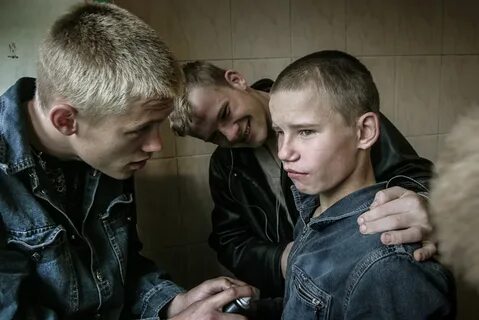 Кто придумал пост?
Постились ветхозаветные праведники пророки Моисей, Илия, богоотец Иоаким и другие.
Пост установлен Богом в раю. Через воздержание и послушание Адам и Евва должны были утвердиться в добром делании.
Постился Сам наш Господь Исус Христос
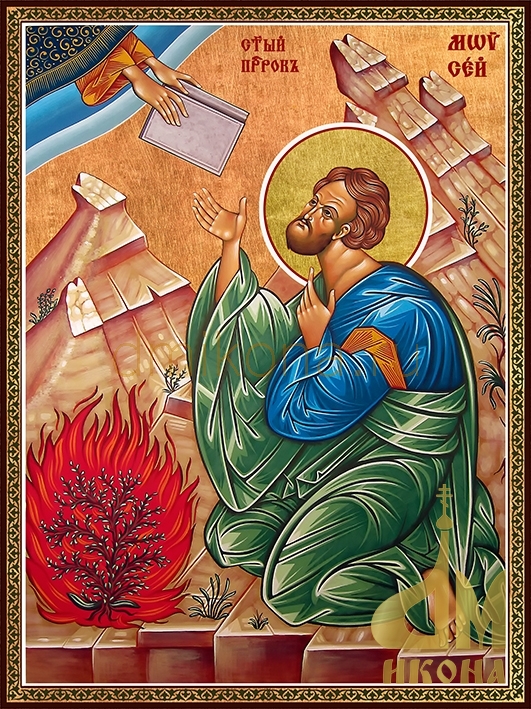 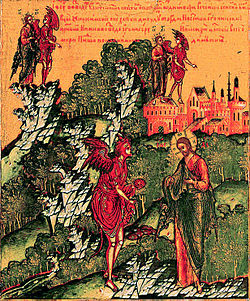 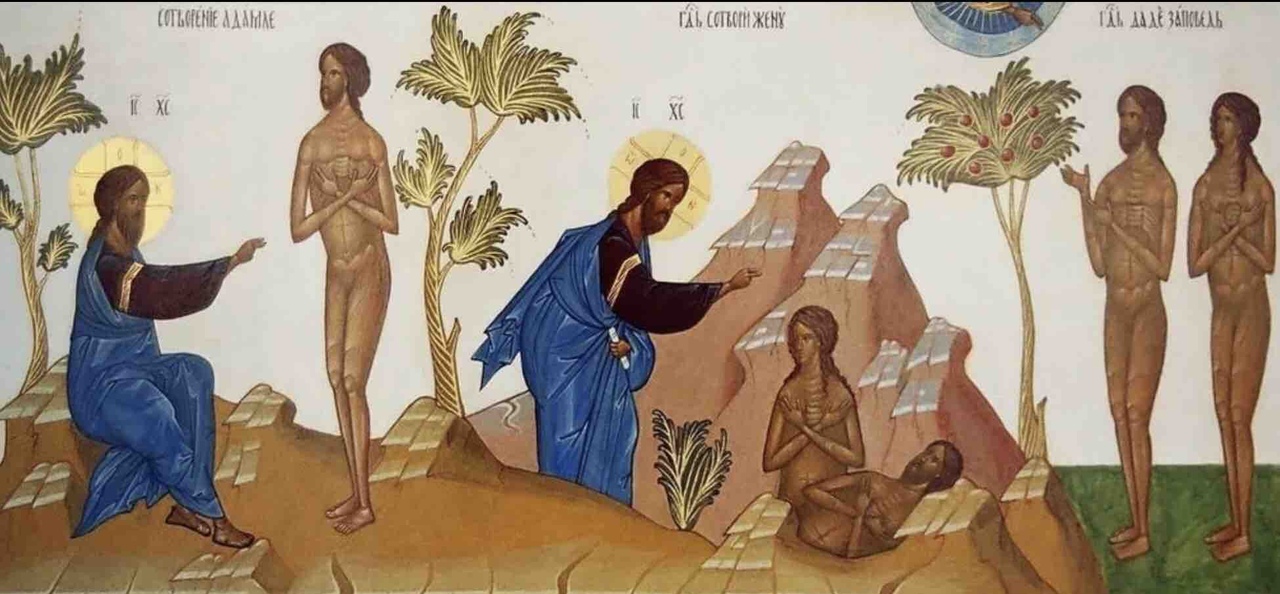 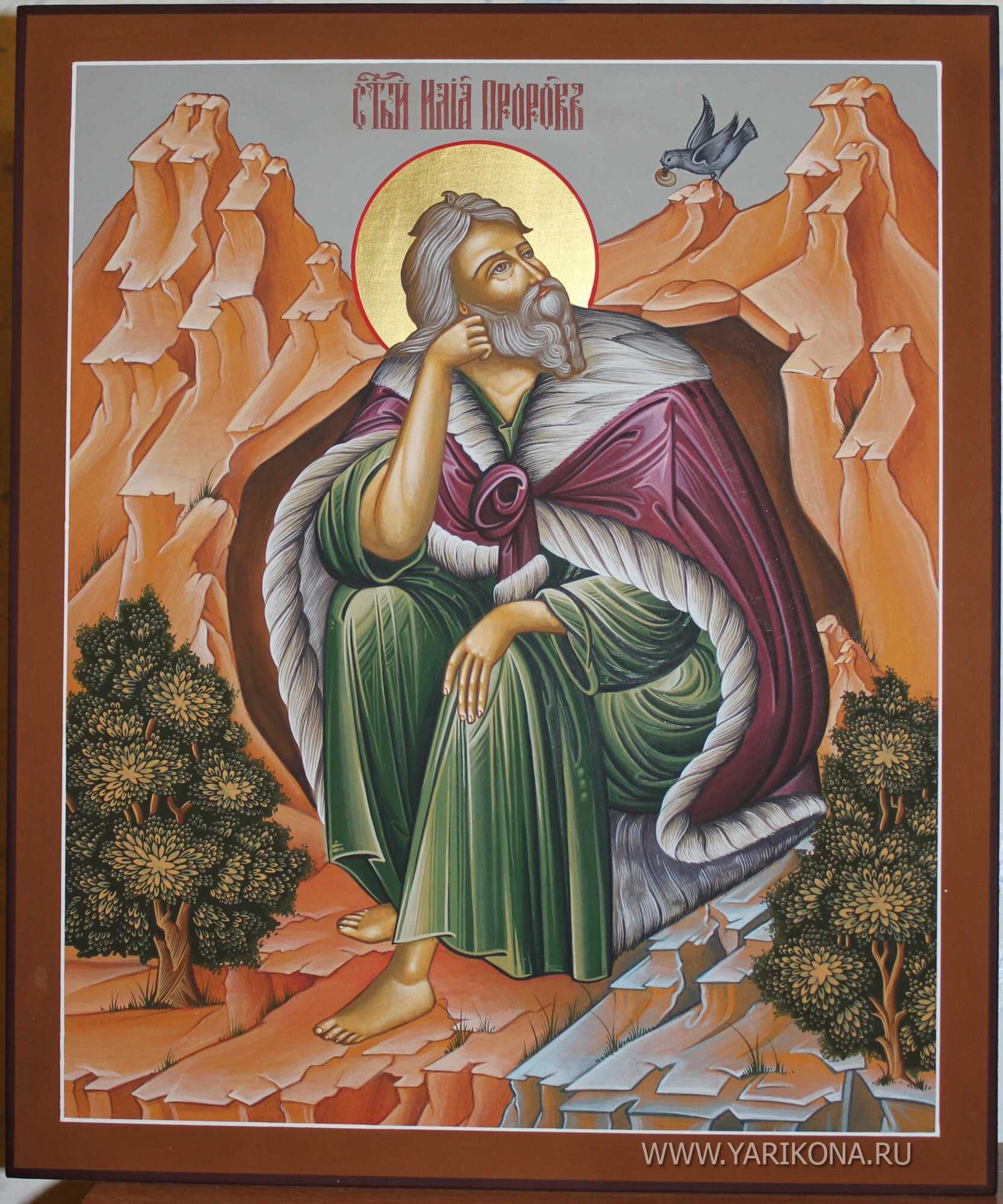 год – 365 дней
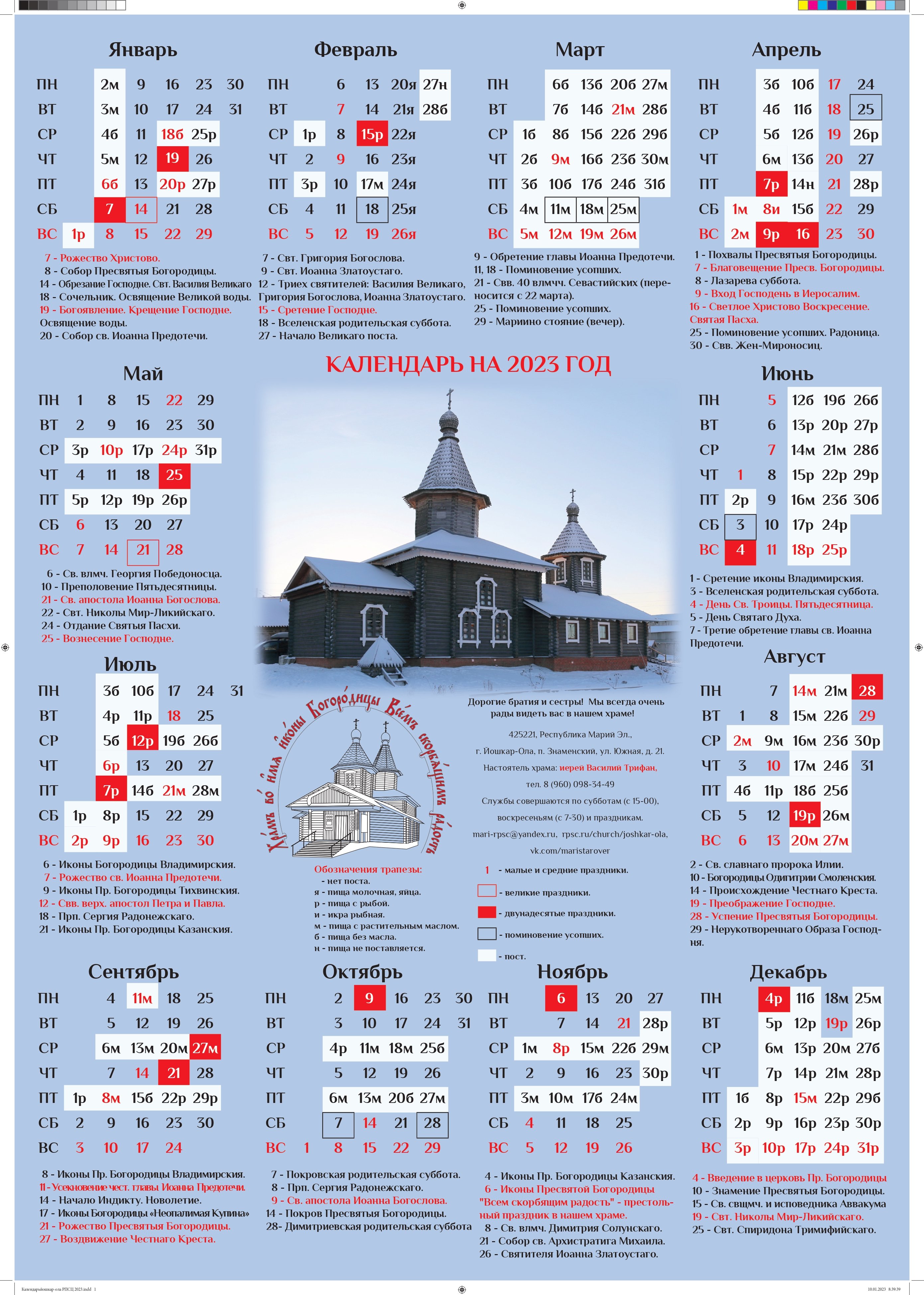 примерно 200 дней - постные
многодневные 
посты
однодневные 
посты
Однодневные посты
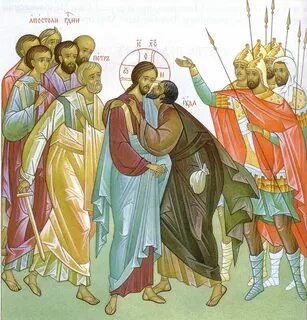 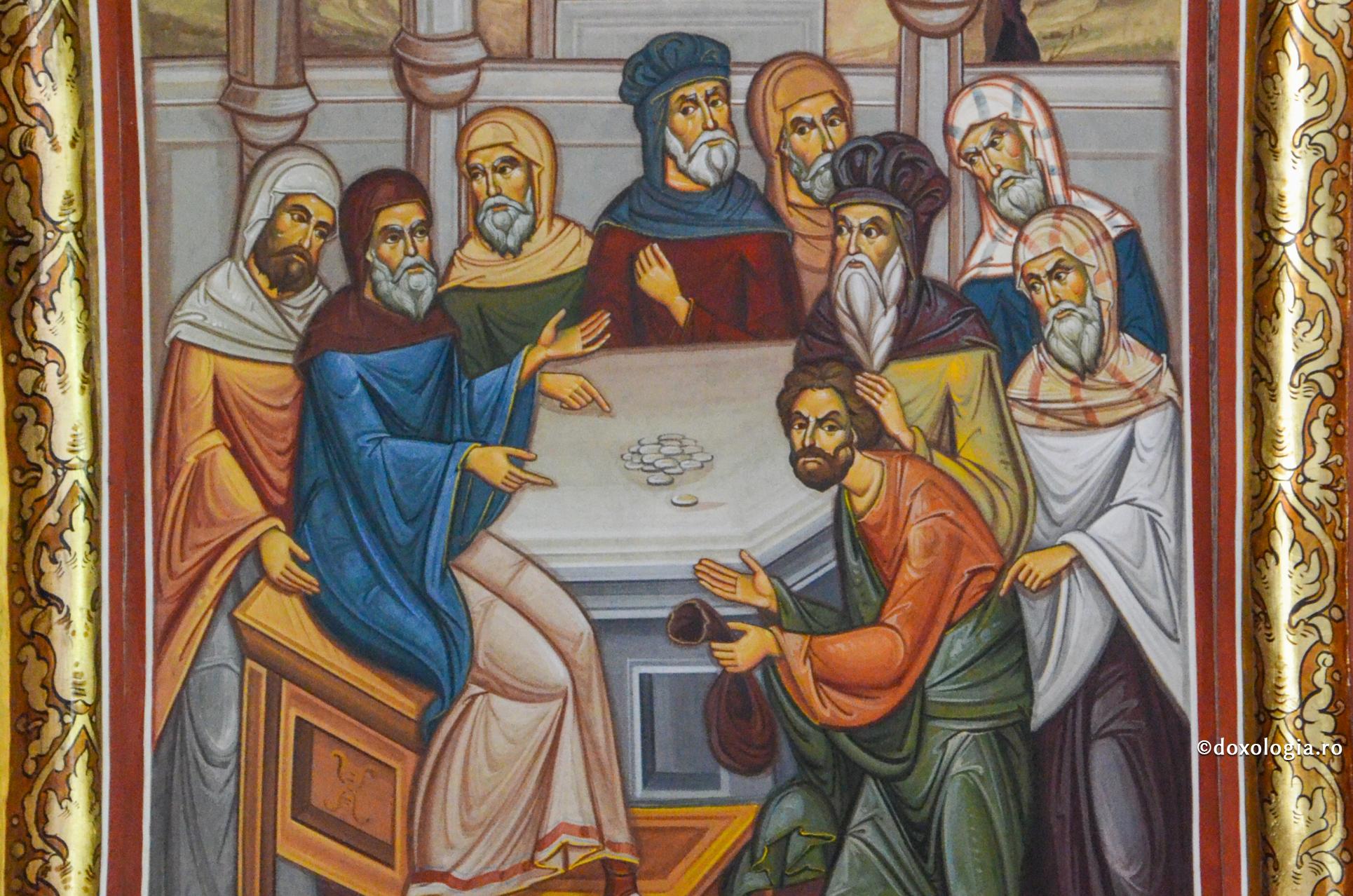 СРЕДА
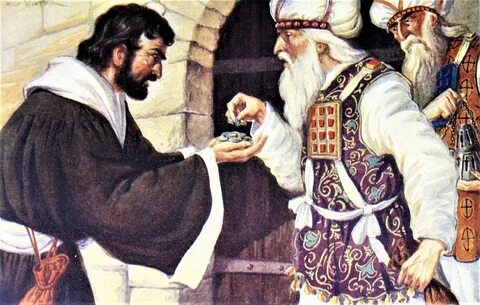 Воспоминание предательства Иудой Христа за 30 серебряников
ПЯТНИЦА
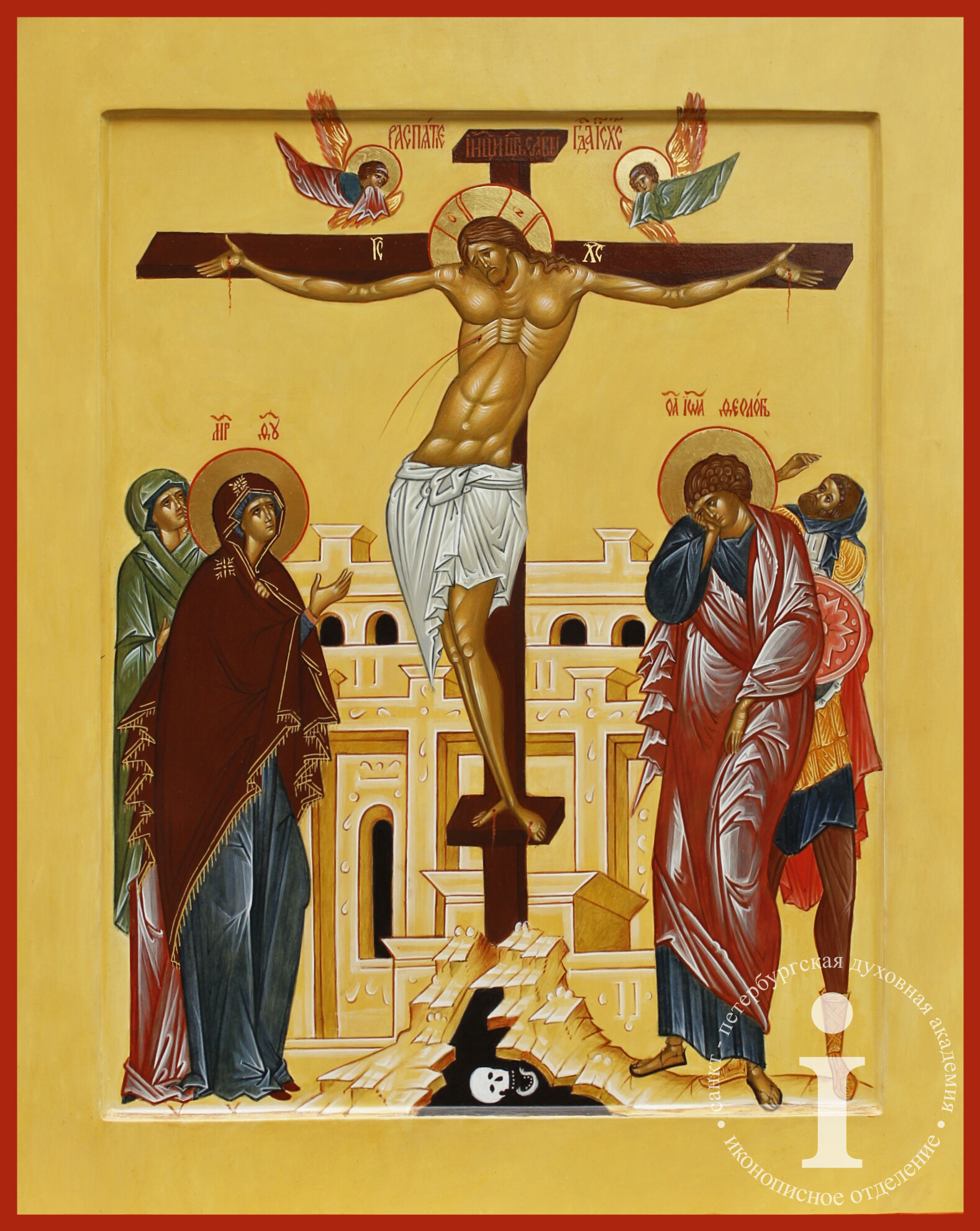 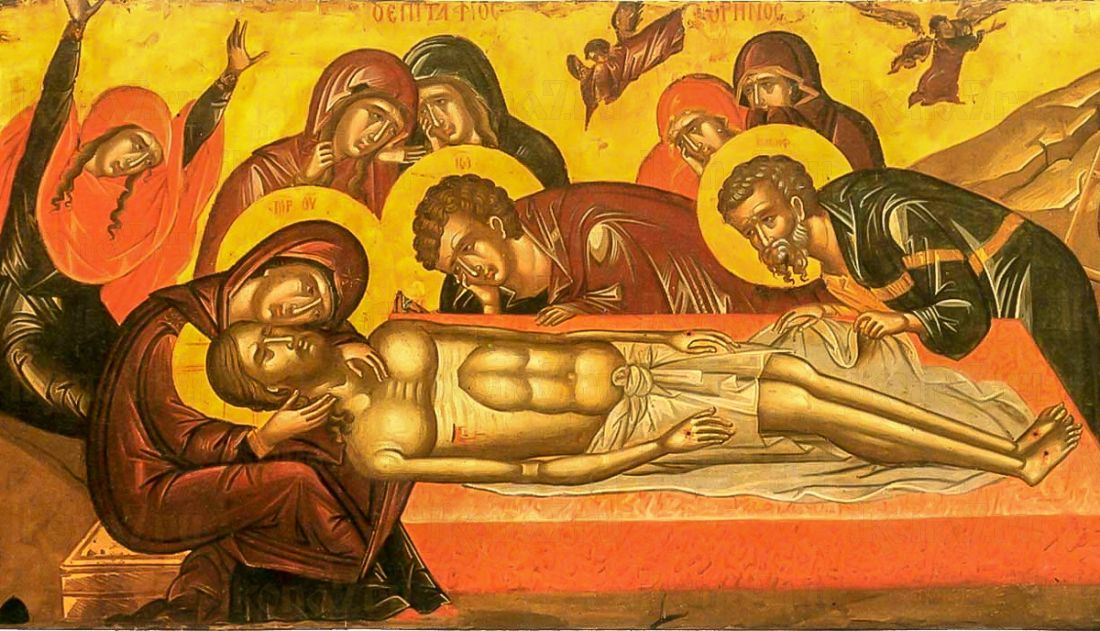 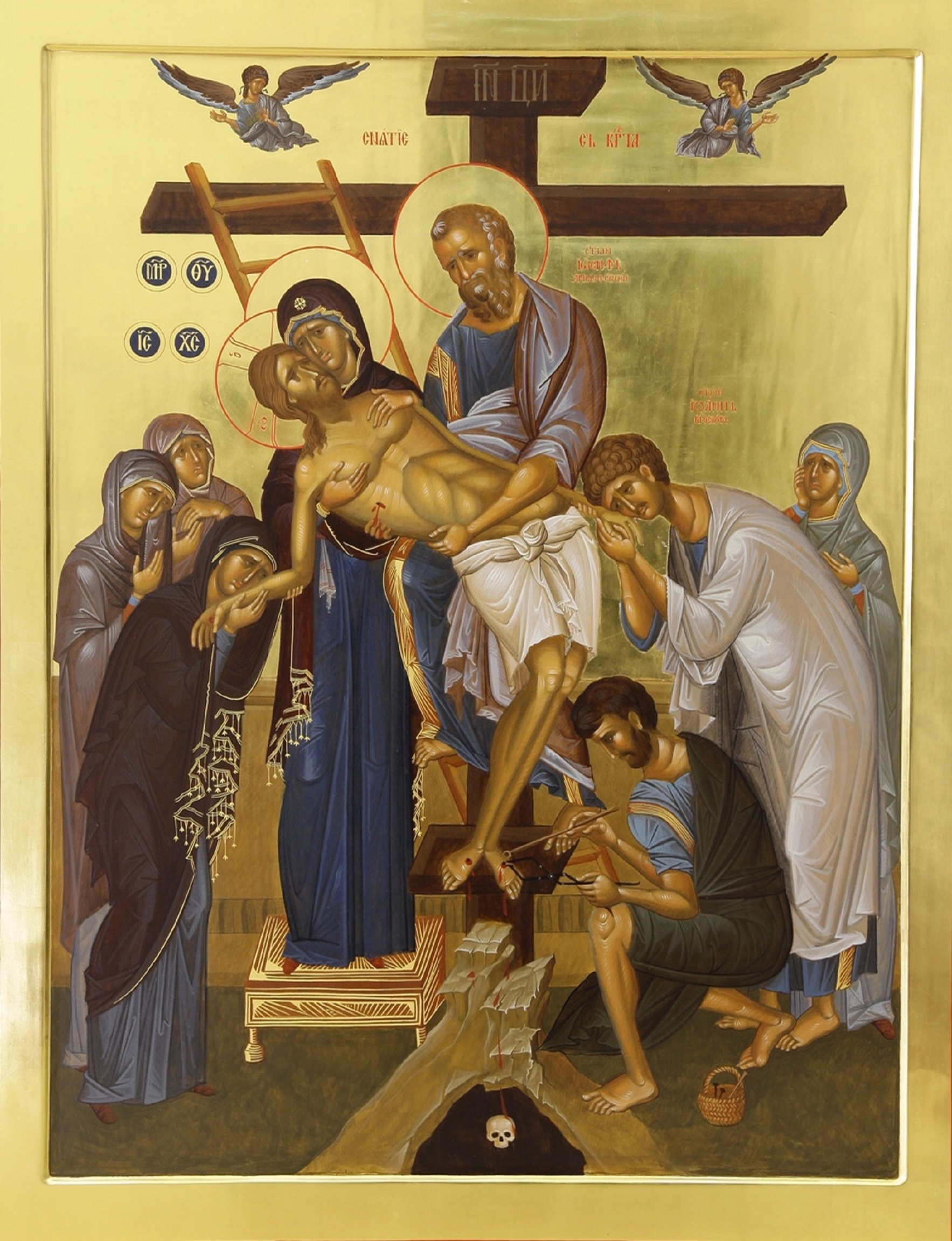 Воспоминание крестных страданий и смерти 
Господа нашего Исуса Христа
Многодневные посты
Апостольский
Великий
Успенский
Рождественский
Предшествует празднику святых апостолов Петра и Павла

Продолжительность зависит от Пасхи – чем раньше Пасха, тем дольше пост
40 дней + пост Страстной седмицы
2 недели перед праздником Успения Богородицы
40 дней перед Рожеством Христовым
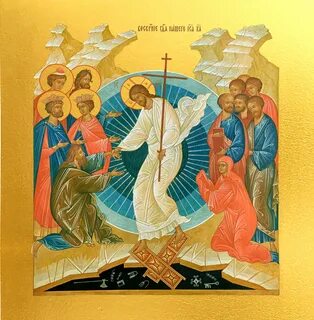 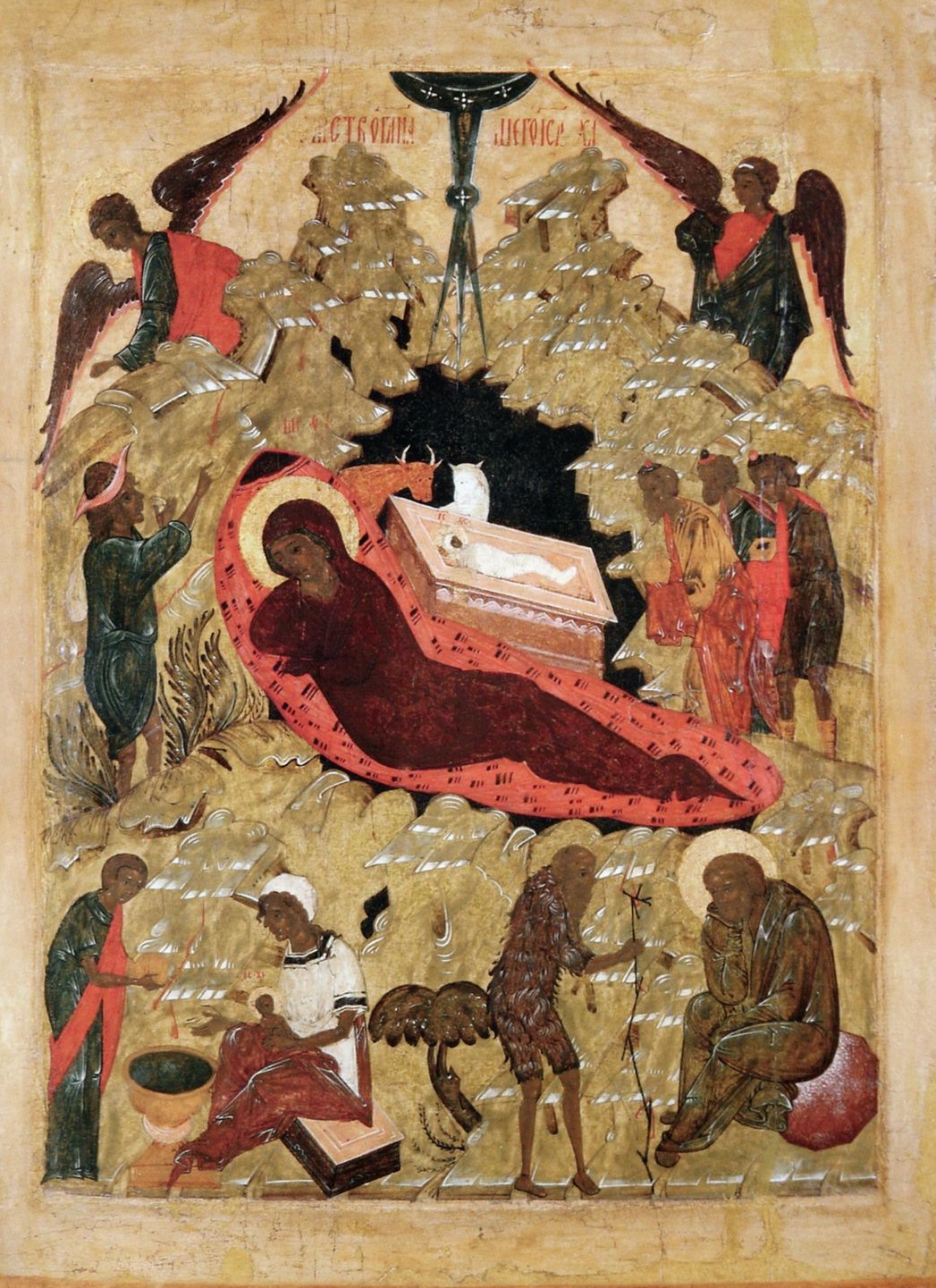 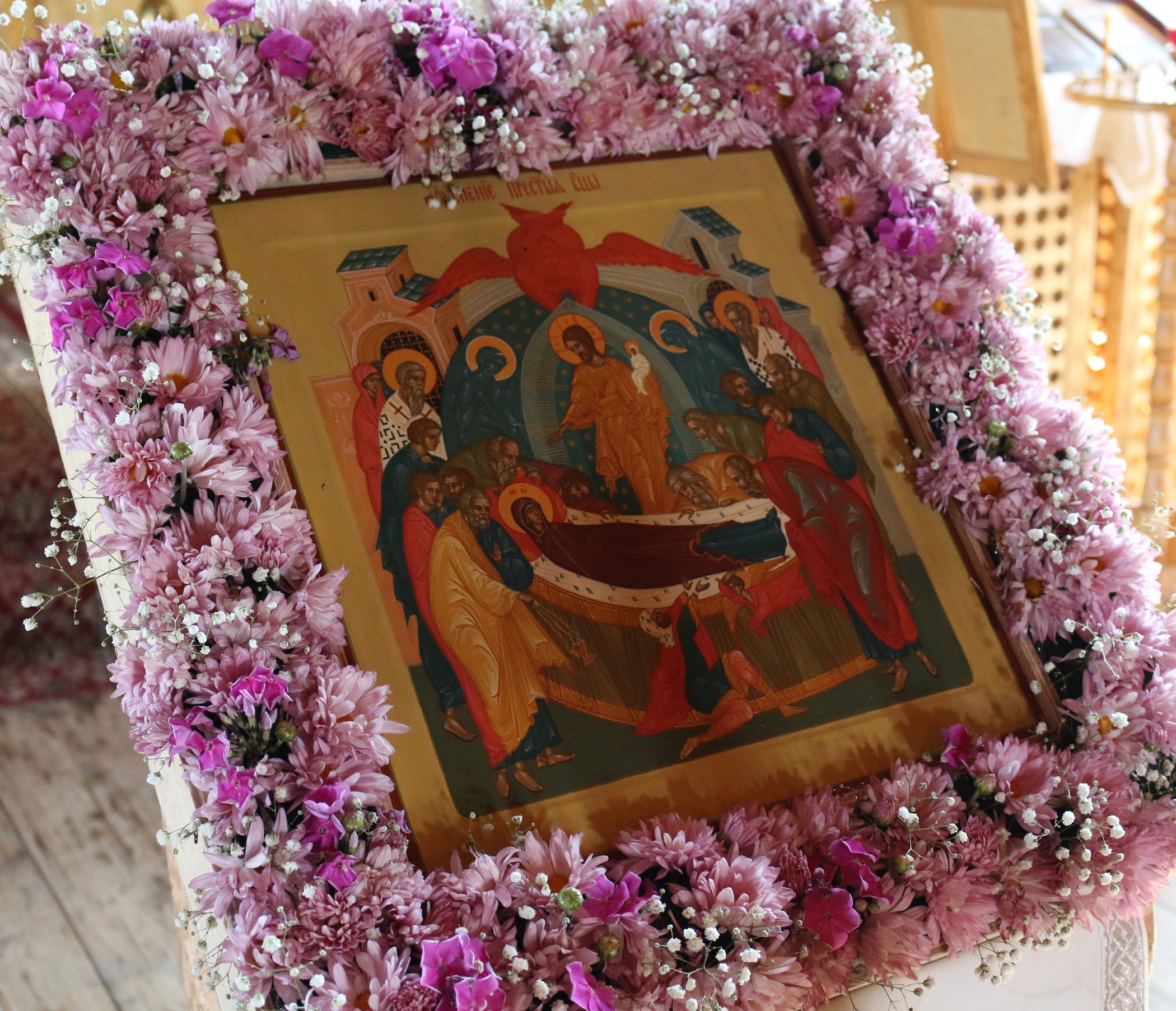 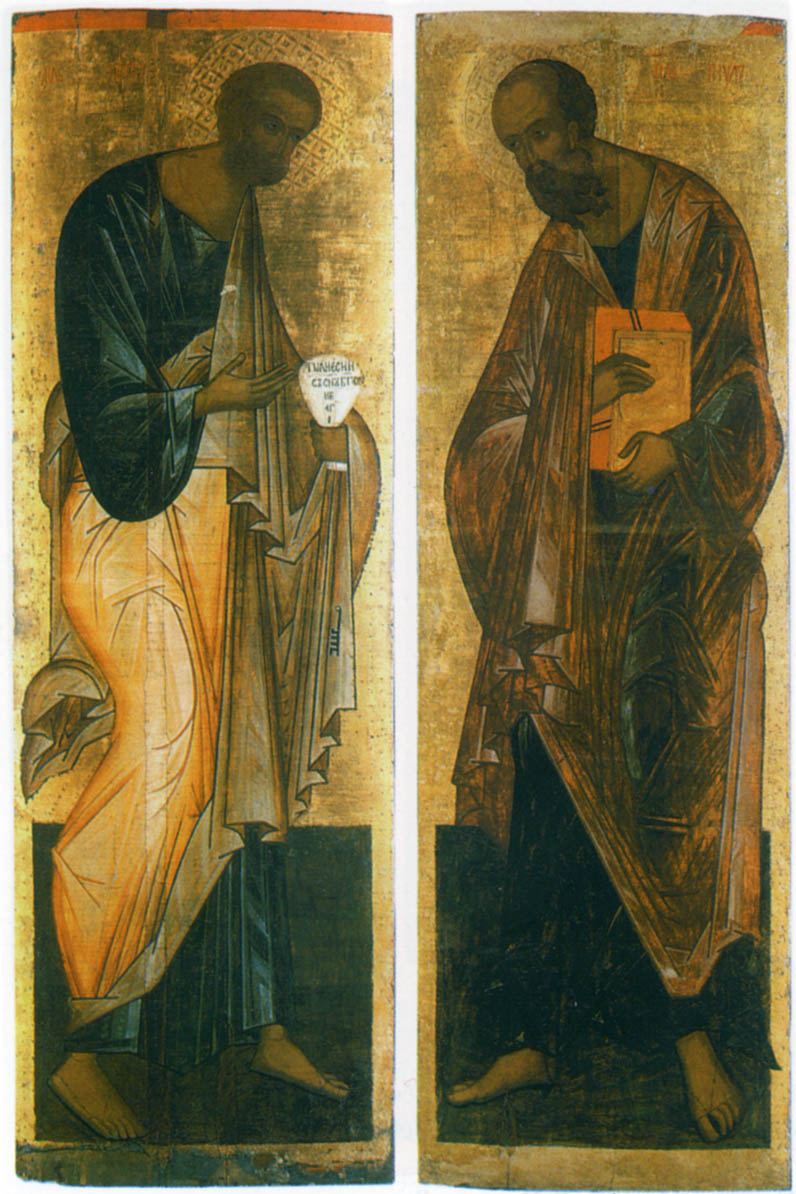 Ступени воздержания
Р – растительная пища с рыбой, но без молочных, мясных продуктов и яиц
И – растительная пища с рыбной икрой
М – пища с растительным маслом
Б – горячая вареная пища без растительного масла
С – сухоядение, невареная пища (орехи, фрукты, овощи)
Х – хлеб и вода
Н – трапезы нет; полный отказ от пищи
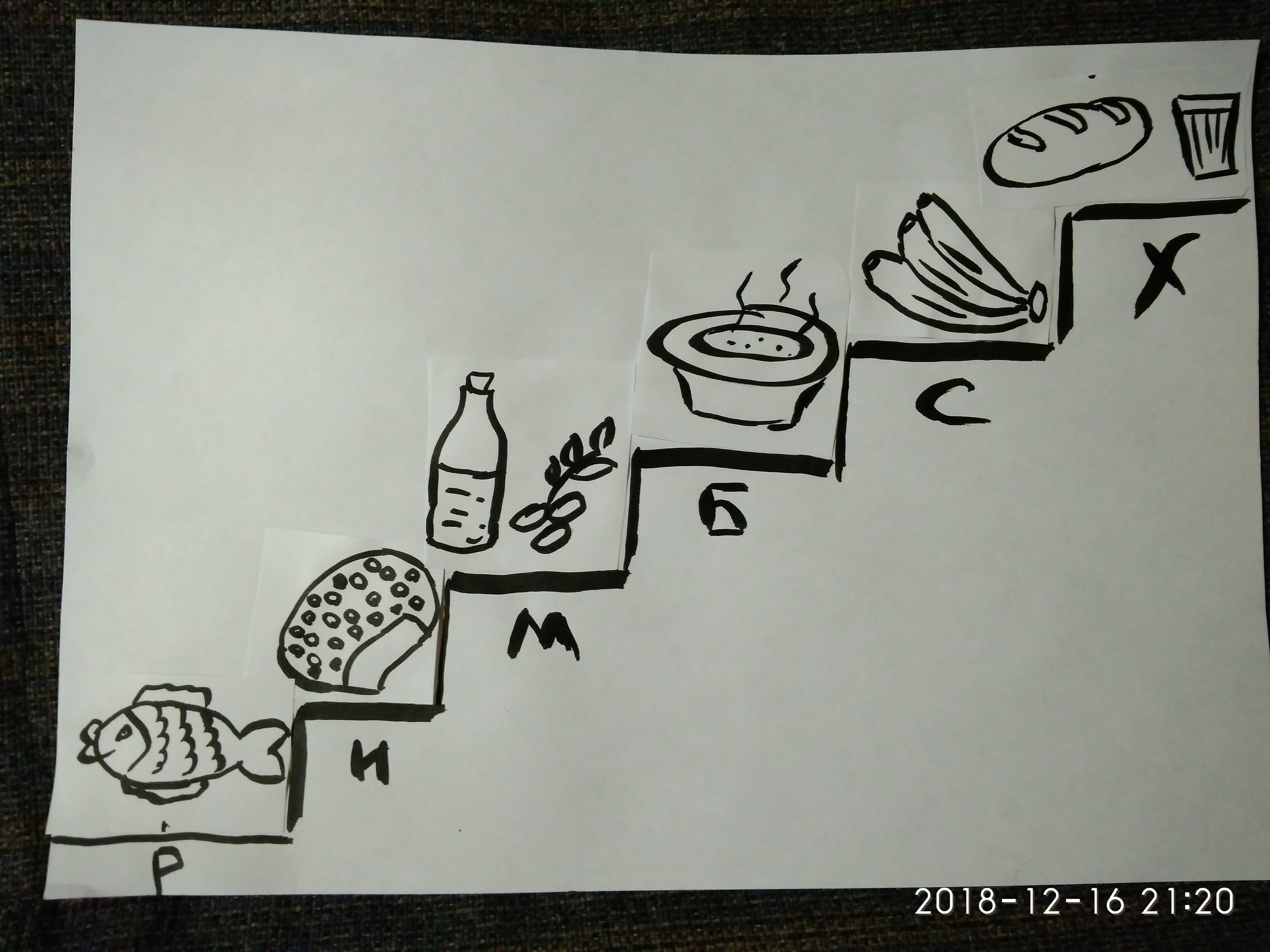 Иванова Анастасия для «Дети и вера»
Мера воздержания для каждого для определяется церковным уставом.
С какого возраста 
человек начинает поститься?
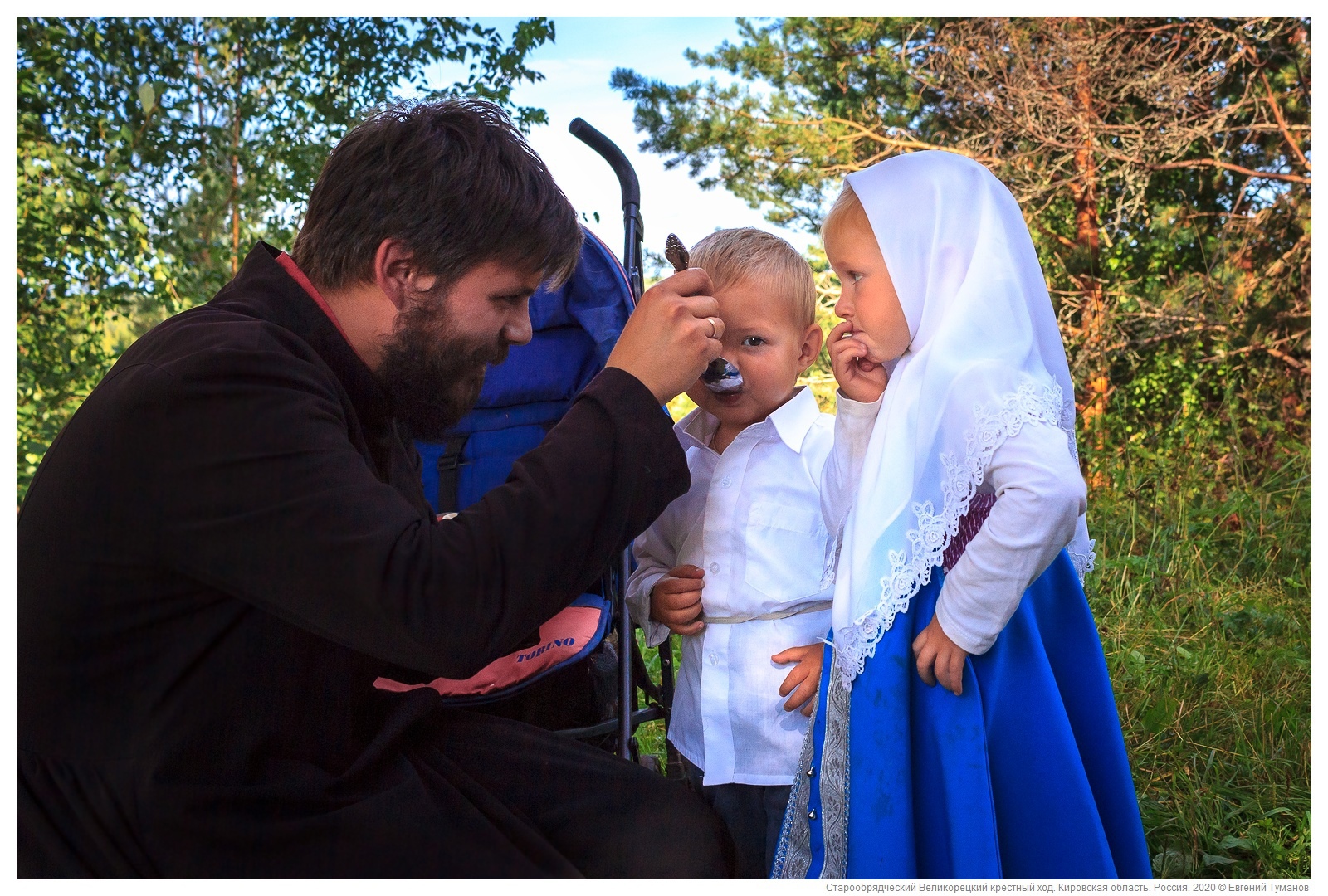 Малыш начинает привыкать к посту с 3-х лет.

В этом возрасте он не может поститься наравне со взрослыми.

Но он уже в силах понять, что пост – особое время в году.
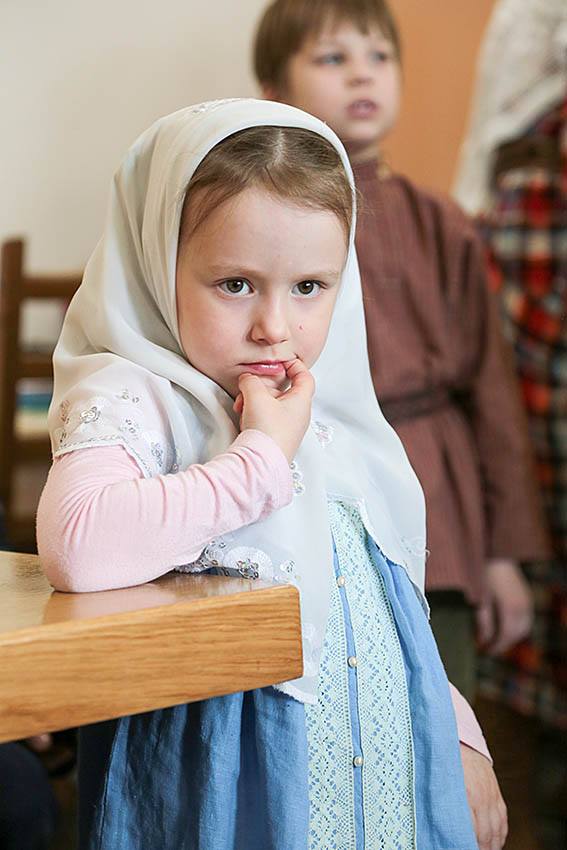 Что делать, если я 
не могу поститься так, 
как написано в календаре?
У каждого человека своя мера воздержания.

Она зависит от возраста, состояния здоровья, жизненных обстоятельств.

Эту меру христианин определяет вместе с духовным отцом.

Нужно помнить, что пост – это духовная работа. Пусть сначала небольшой, посильный, но все таки труд.
Стараться в меру своих сил!
Пост укрепляет душу, делает ее сильной, способной противостоять греху. 

Пост - время молитвы и добрых дел. 

Пост – повод почаще ходить в храм, навестить больных родственников, сделать что-то приятное родителям, братьям и сестрам.
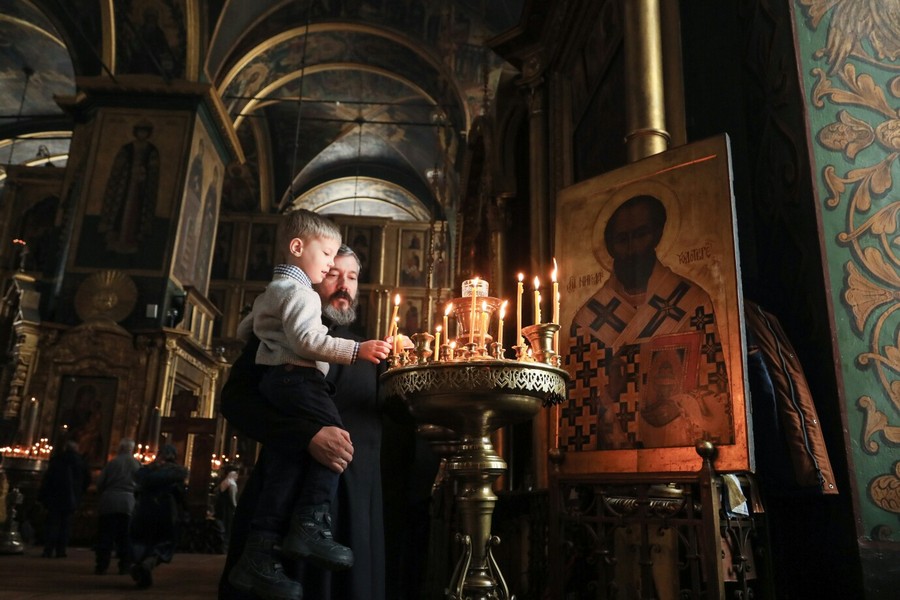 Тогда наш пост будет принят Господом 
и послужит на пользу нашей душе.